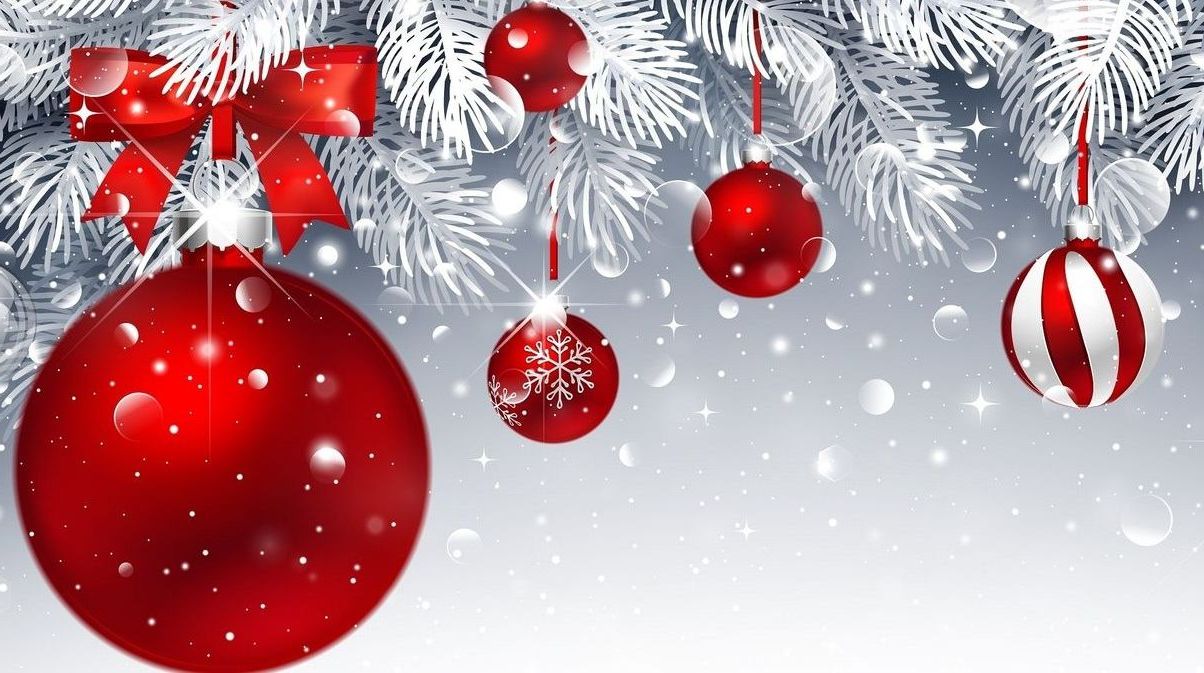 Государственное бюджетное дошкольное образовательное учреждение 
детский сад № 7 комбинированного вида Выборгского района Санкт – Петербурга.
1
Лексическая тема: 
«НОВЫЙ ГОД. ИГРУШКИ».
Учитель – дефектолог:
Володенкова Людмила Геннадьевна.
2024 год.
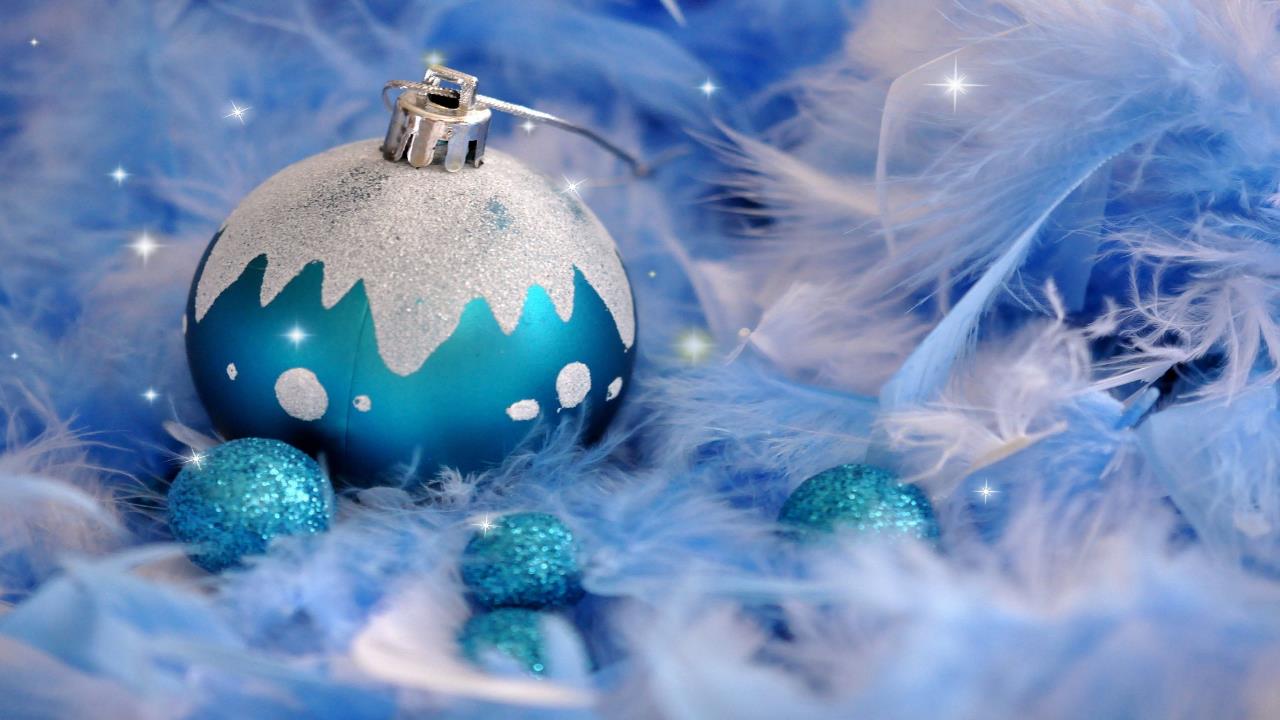 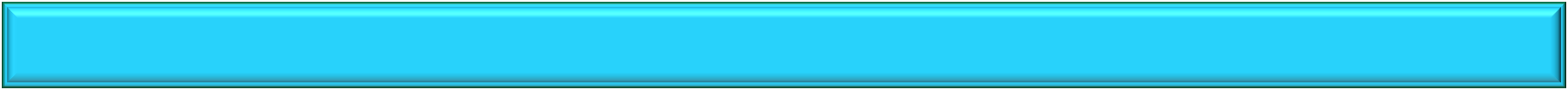 2
Э  Т А   Е Л К А ,  П О Р А З И Л А!
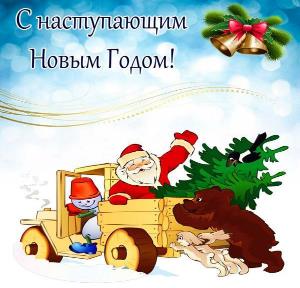 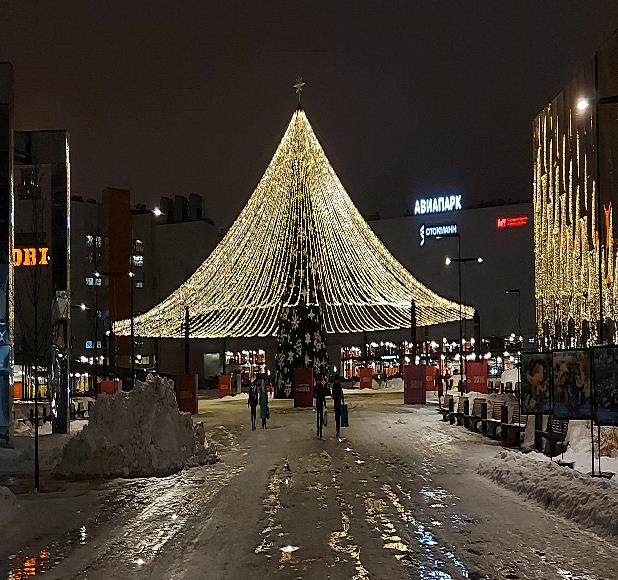 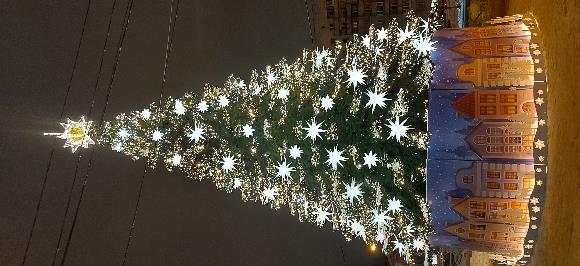 Что за праздник на дворе?Все во льду и серебре …
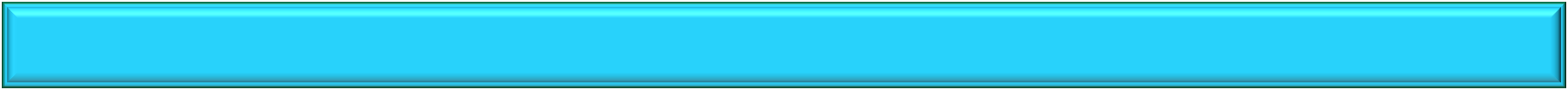 3
Э  Т А   Е Л К А ,  У Д И В И Л А !
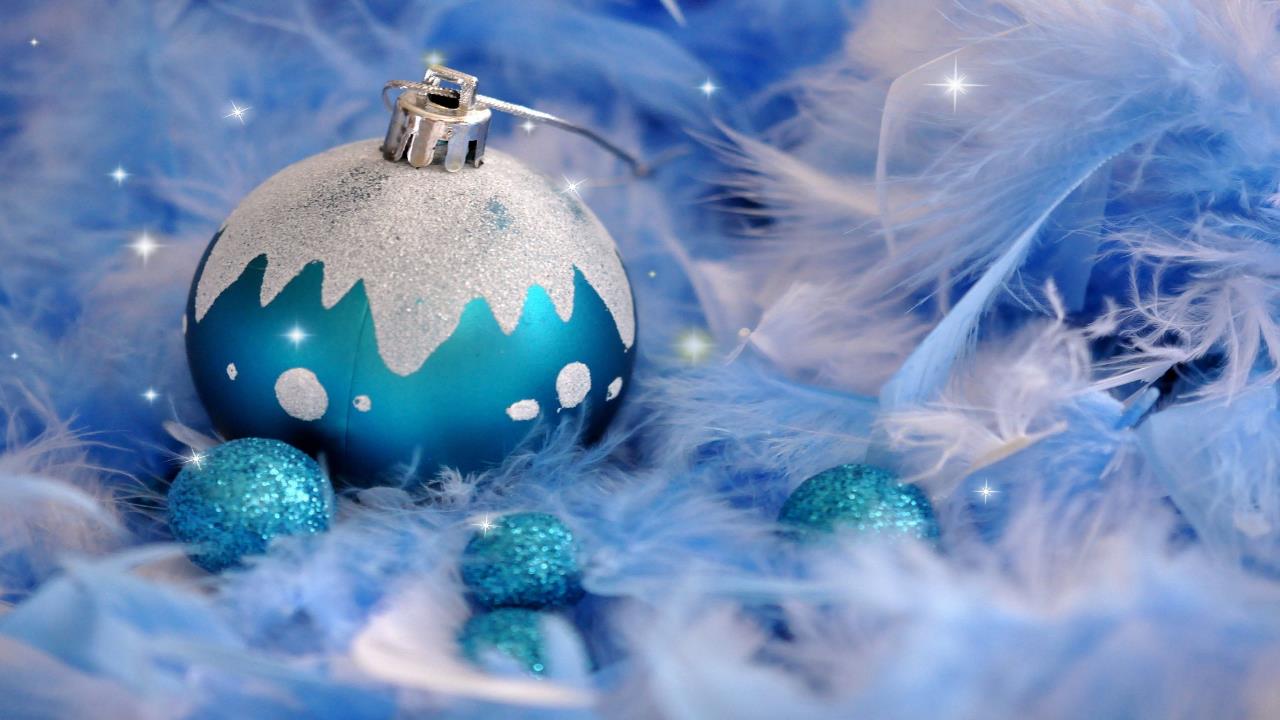 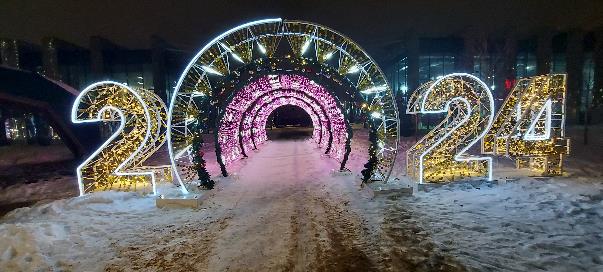 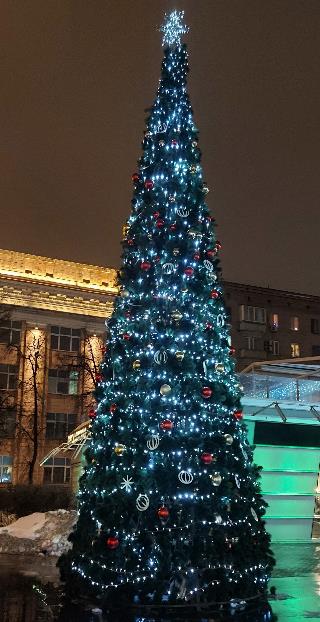 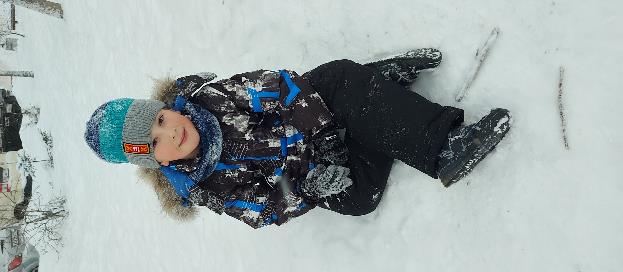 Елка важная стоит,От наряда вся блестит …
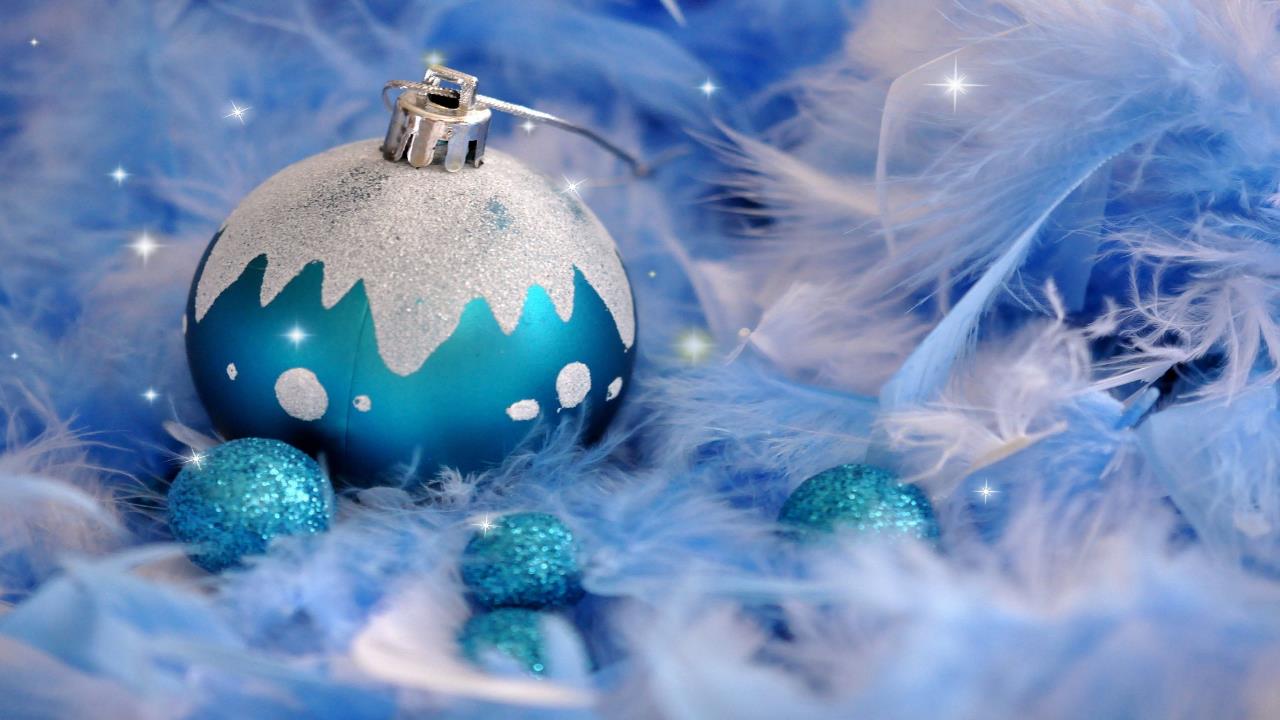 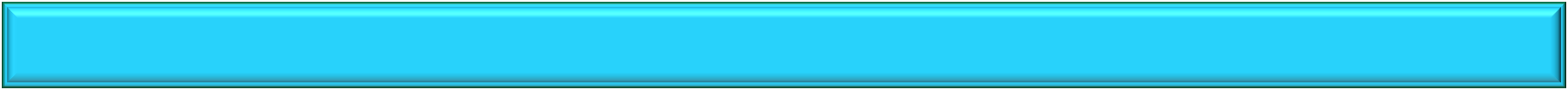 4
Н О В Ы Й    Г  О Д !
В гости Дед Мороз идет,Наступает...
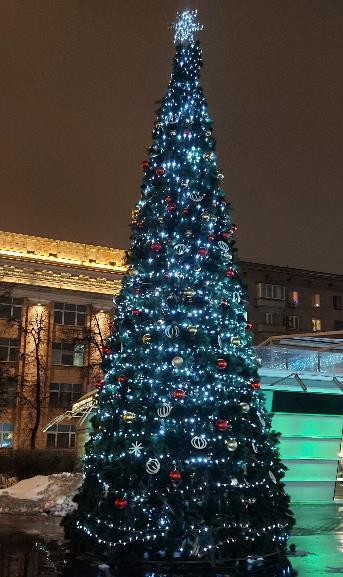 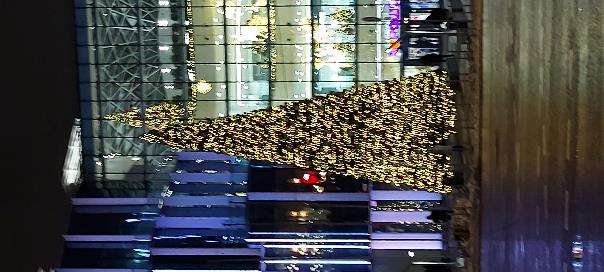 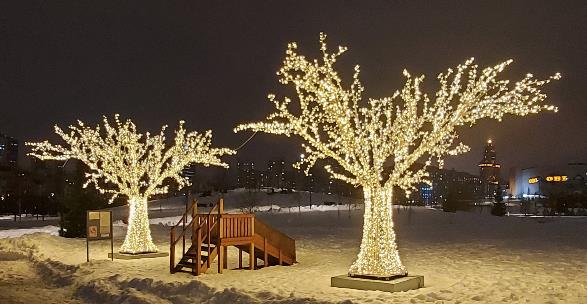 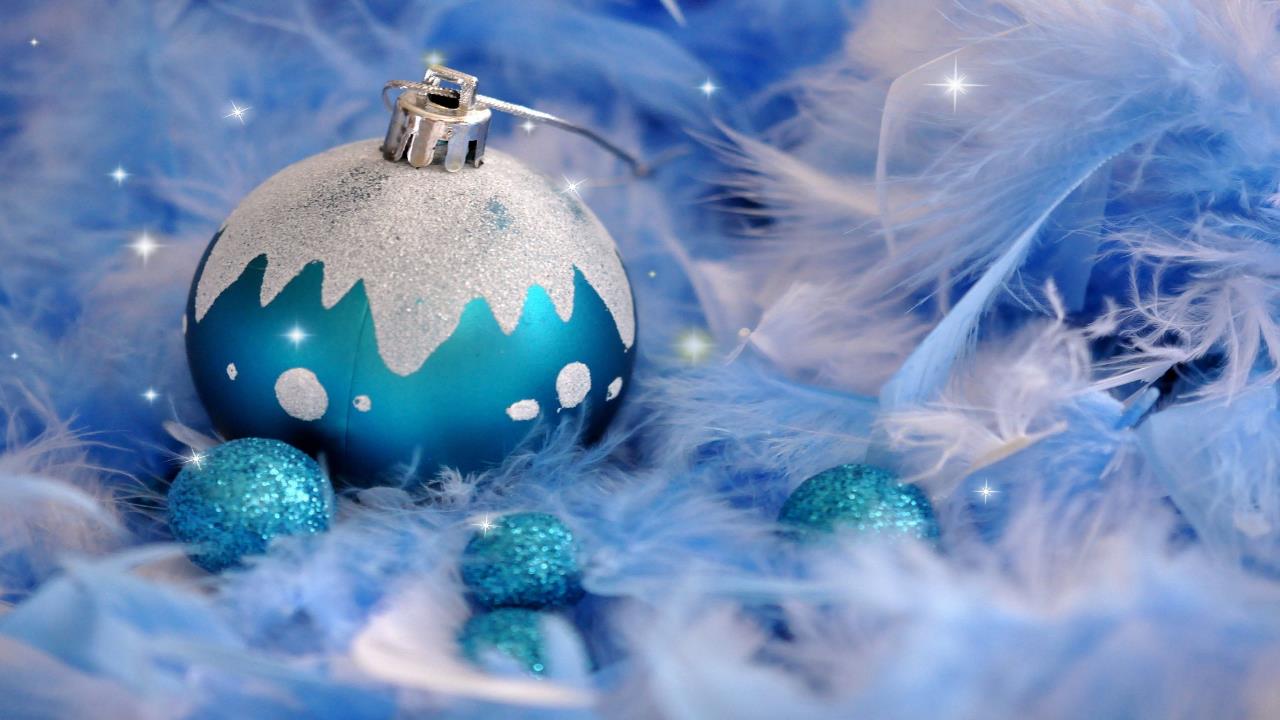 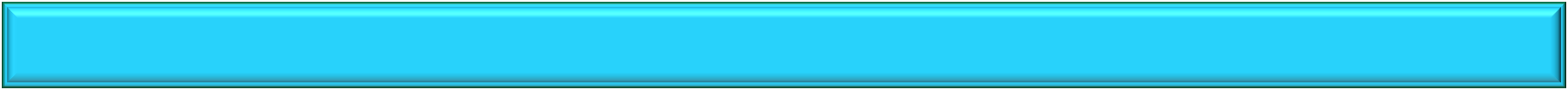 5
Дед Мороз на праздник мчится
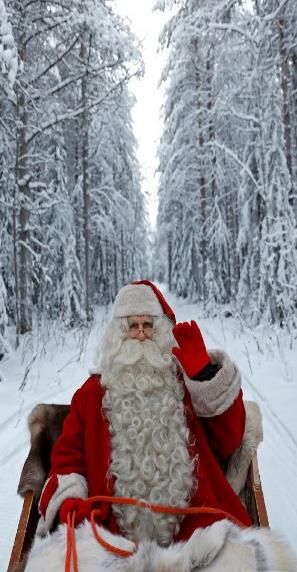 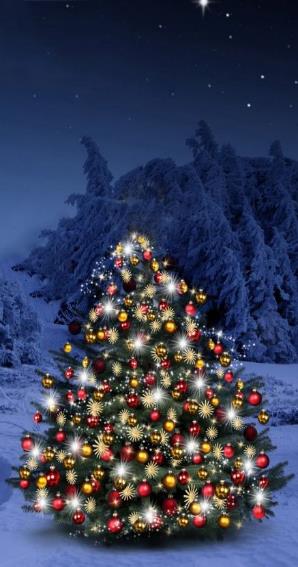 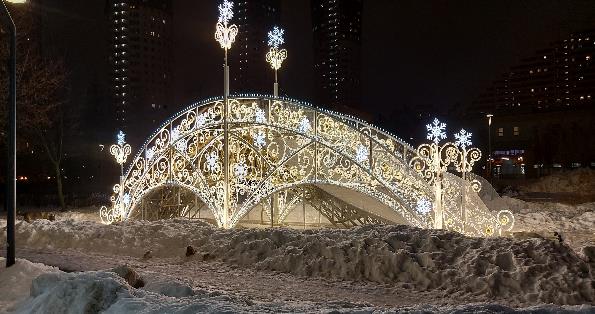 Хоть и Вьюга злая злится…Он — подарки нам везетВ праздник светлый — Новый Год!
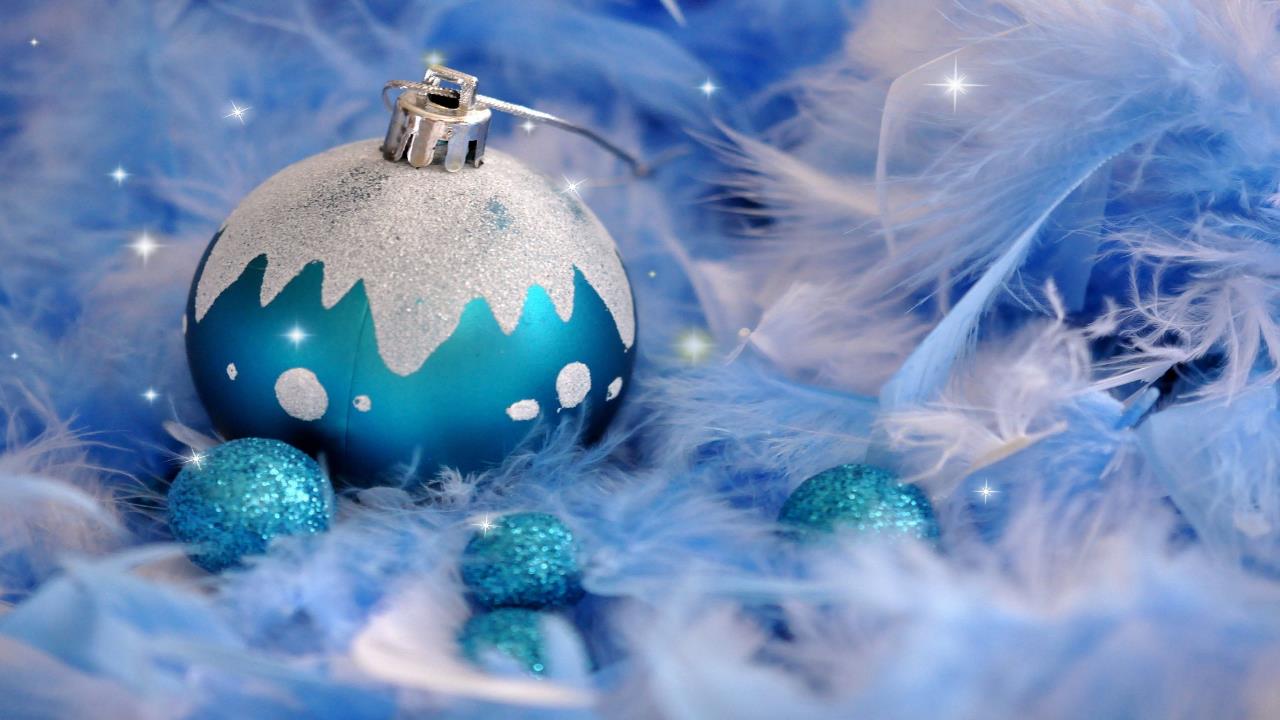 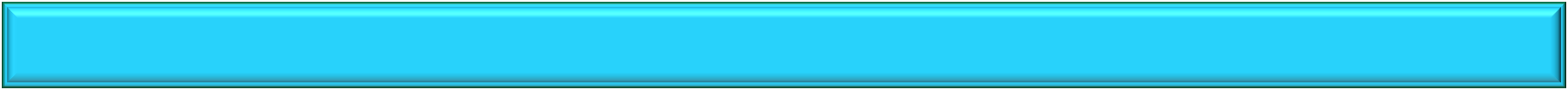 6
Наступает НОВЫЙ ГОД !
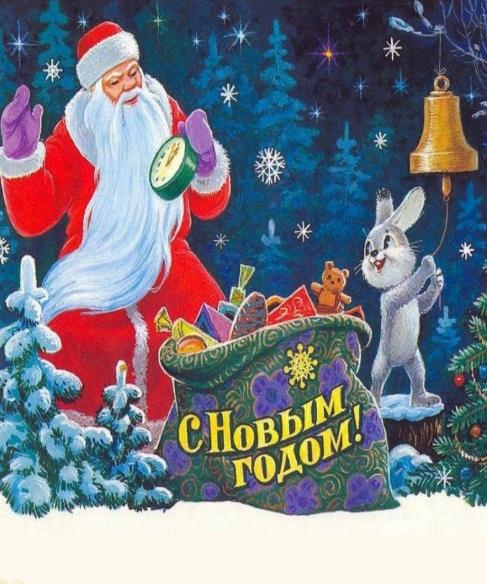 В гости Дед Мороз идет …
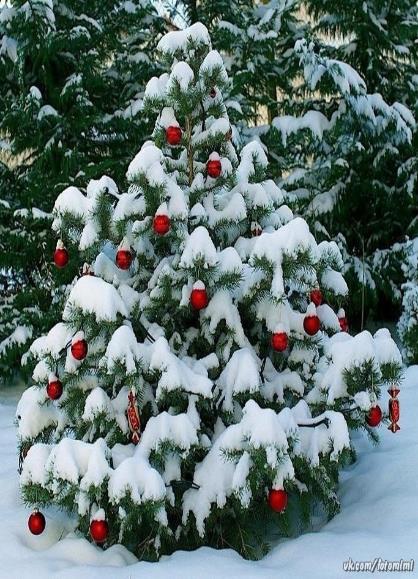 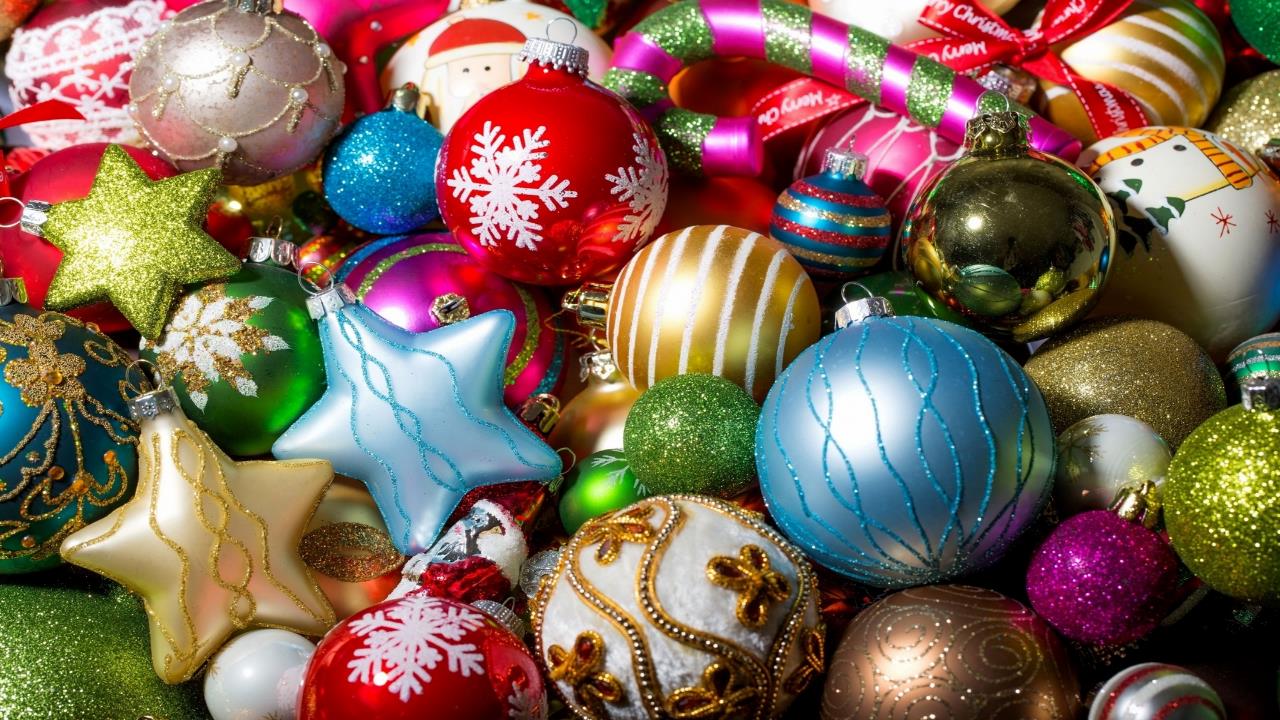 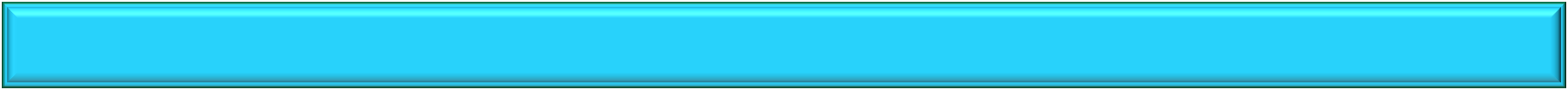 7
В Новый год любые чудеса случаются !
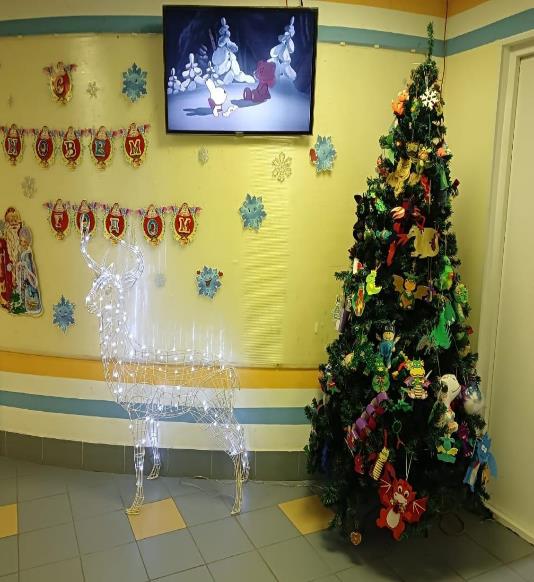 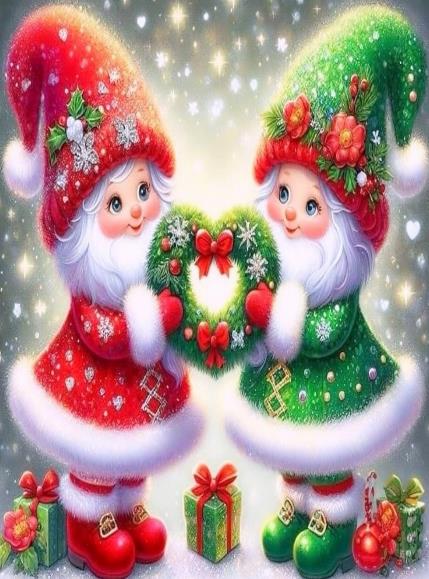 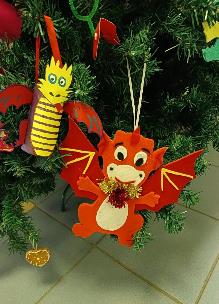 Подарок новогодний,Под елкой дожидается,
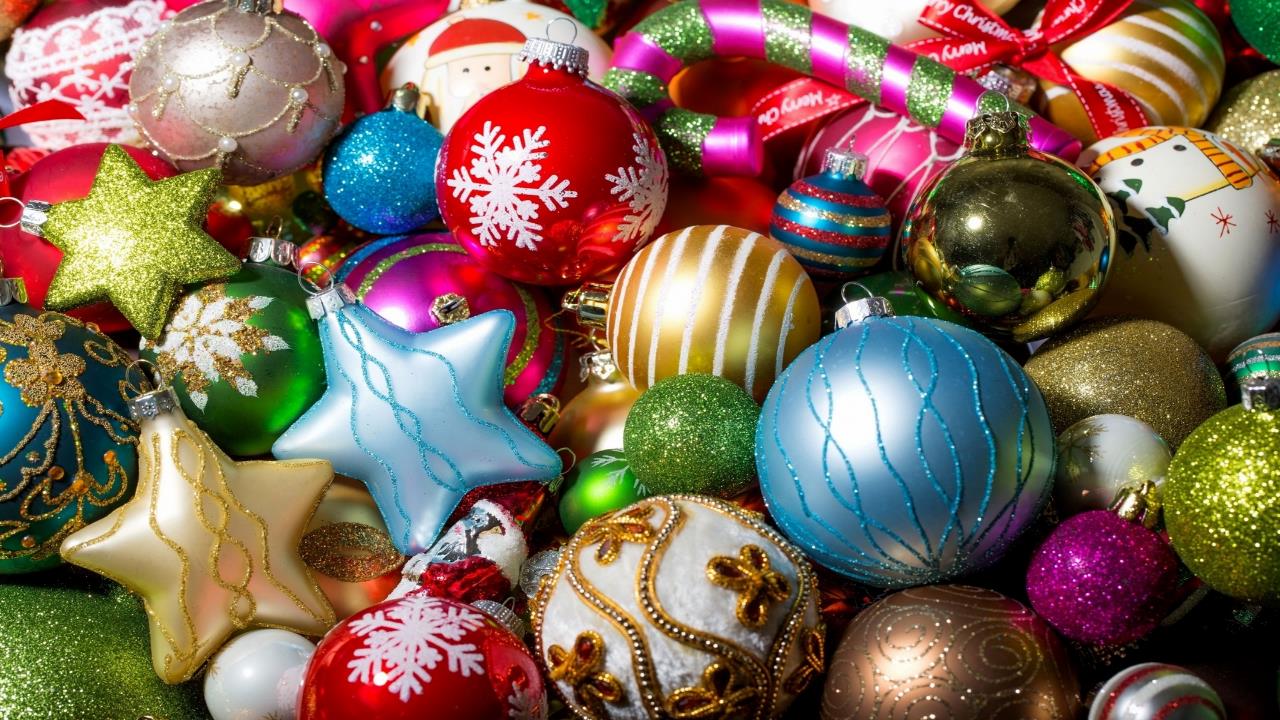 8
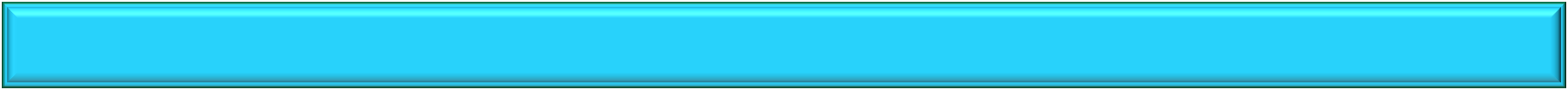 Их готовят, покупают и  под елочку кладут.
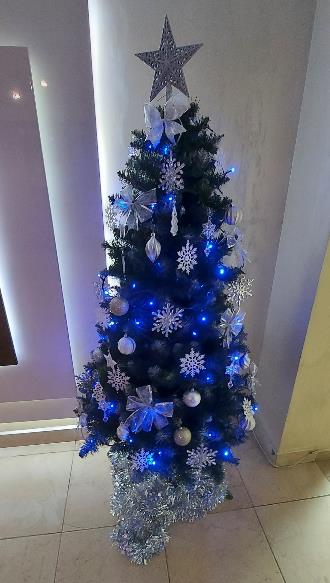 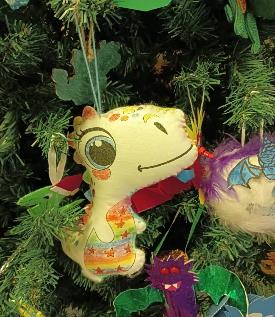 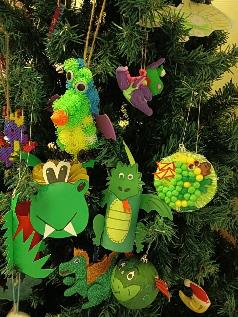 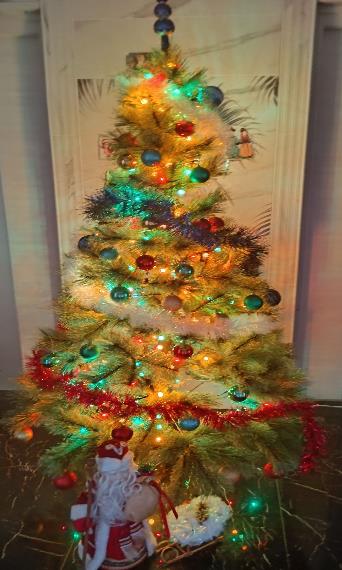 С Новым годом поздравляютИ всегда подарки ждут.
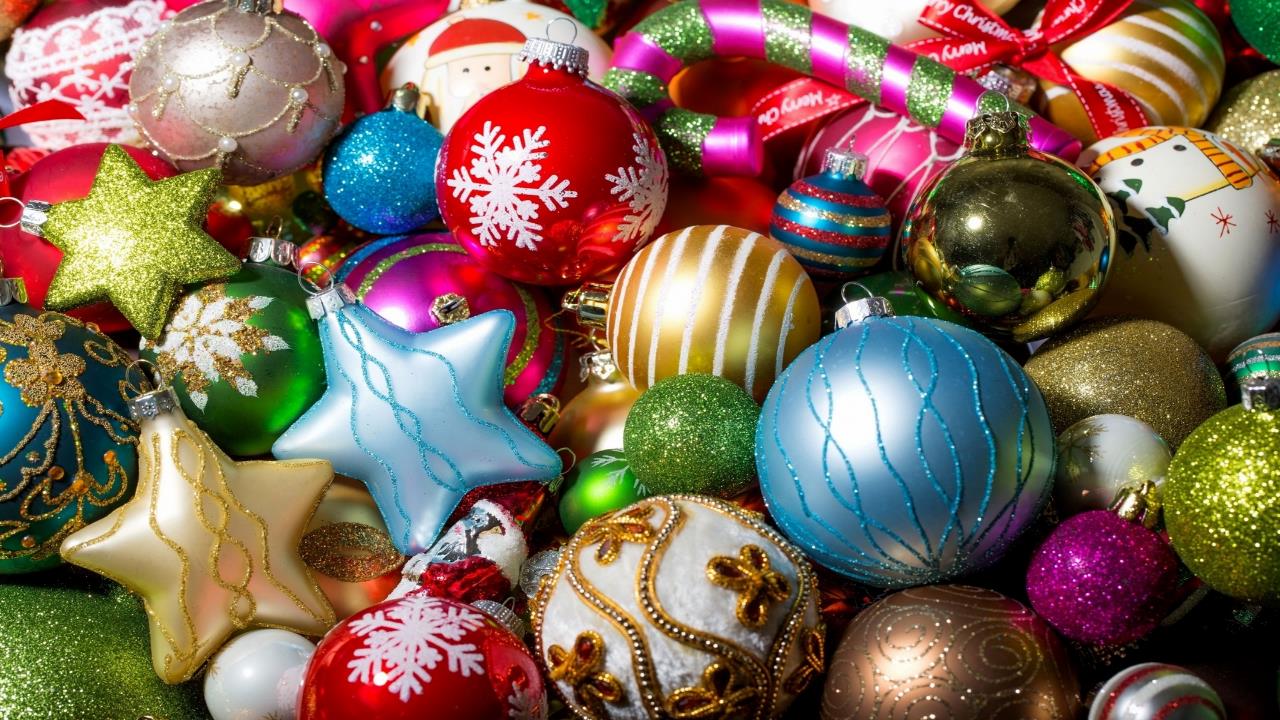 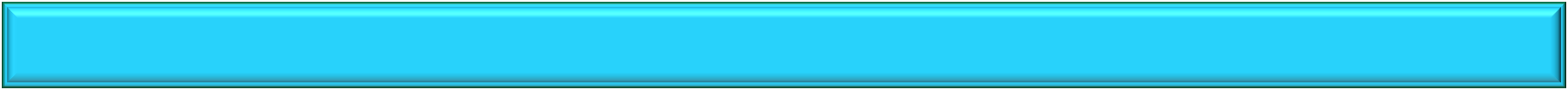 9
Дед Мороз пришел к ребятам ...
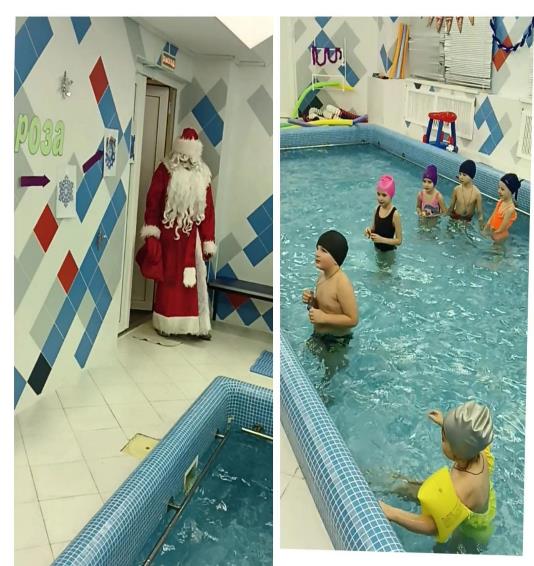 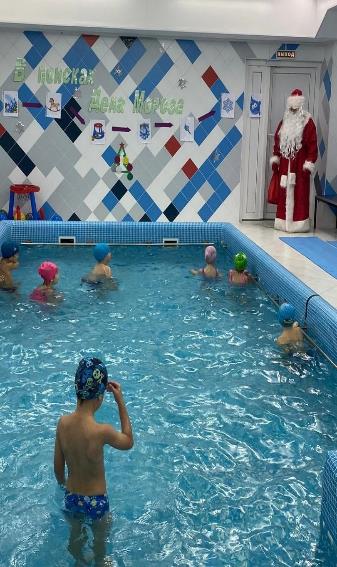 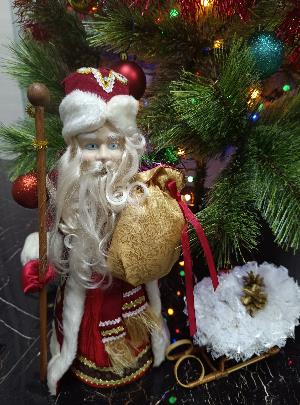 Плавать деток научил,
и подарки всем вручил!
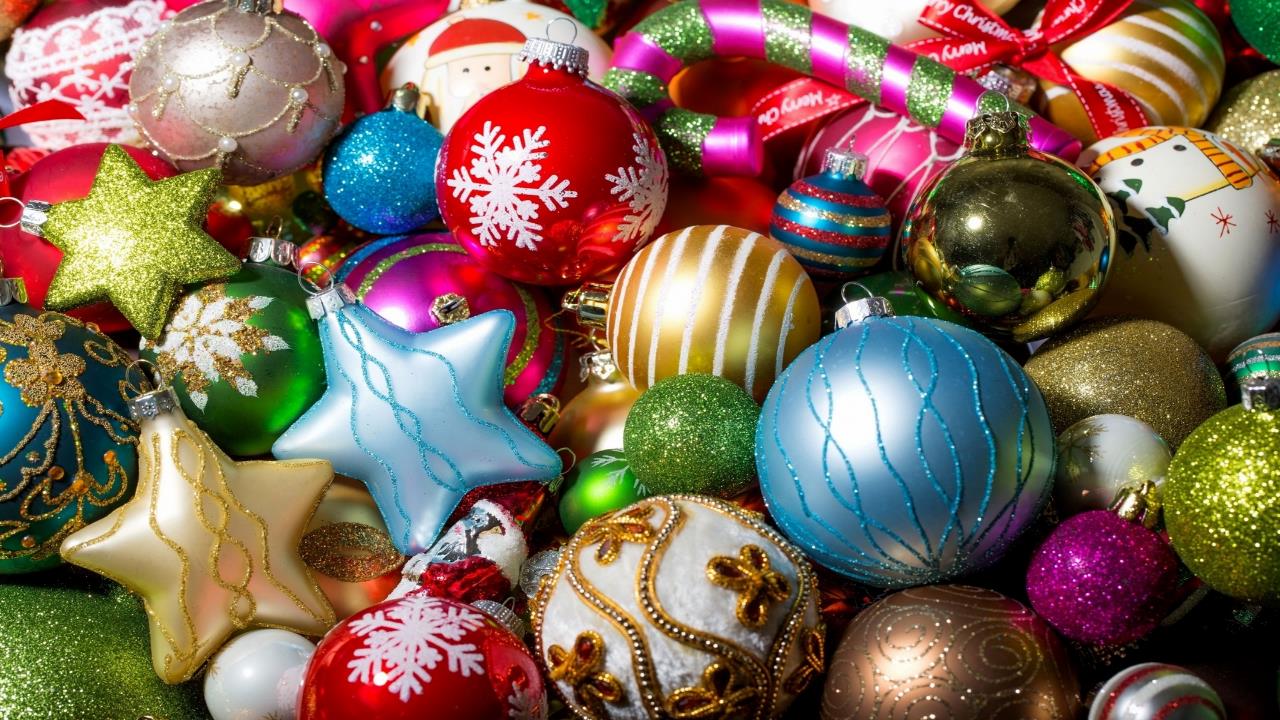 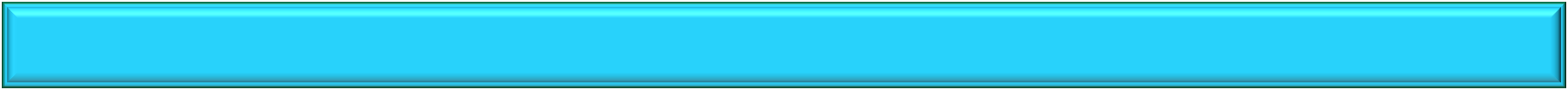 10
Мы встречаем Новый год!
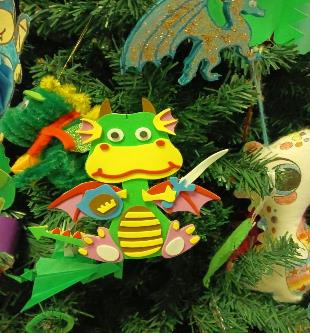 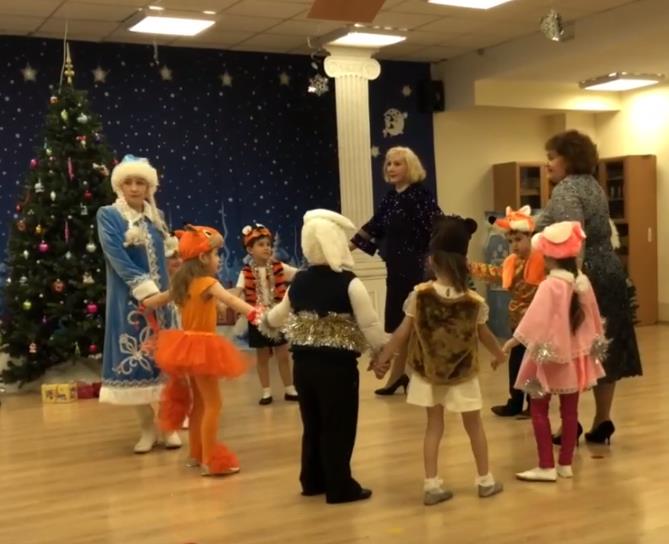 Будет елка и хлопушки,Дед Мороз и хоровод,Песни, каждому — игрушки.
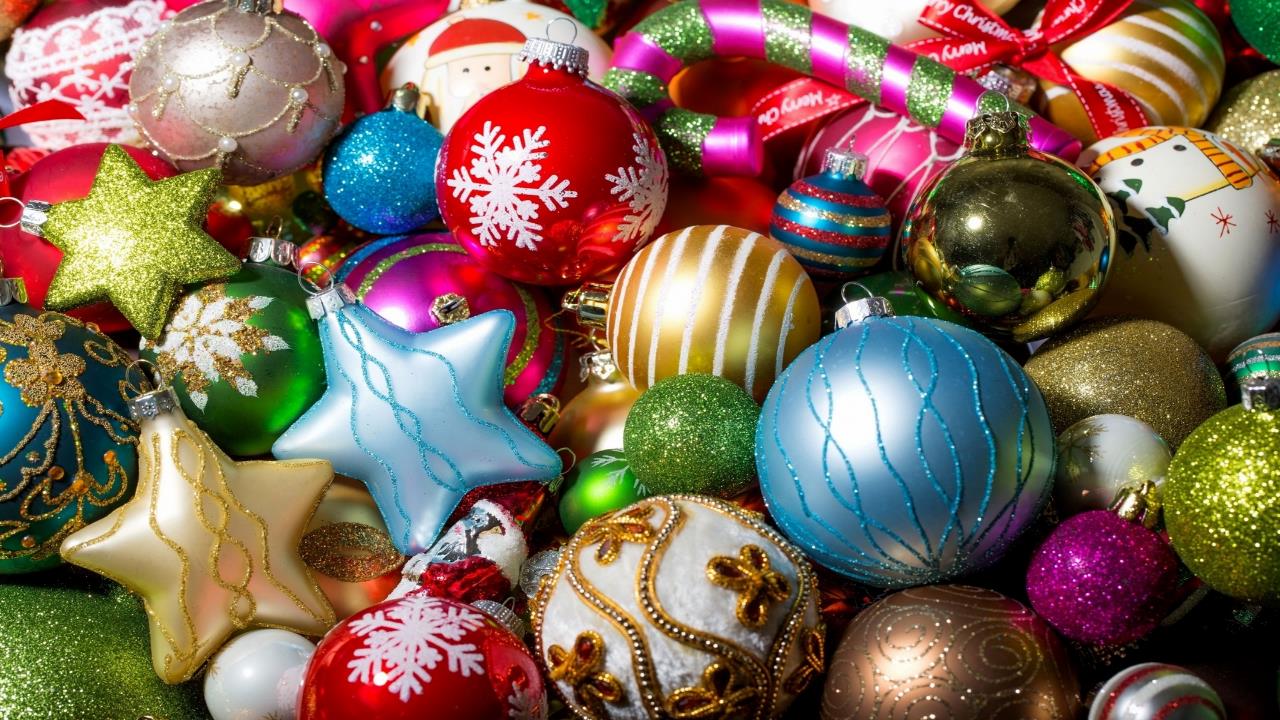 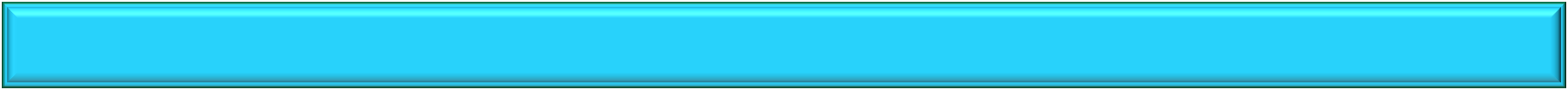 11
Много украшений - детям наслаждение!
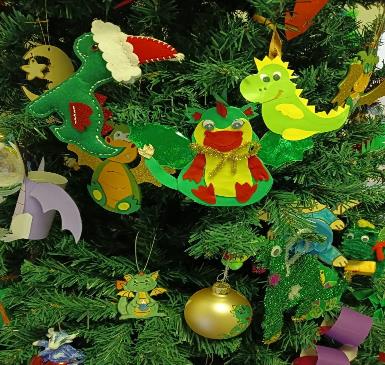 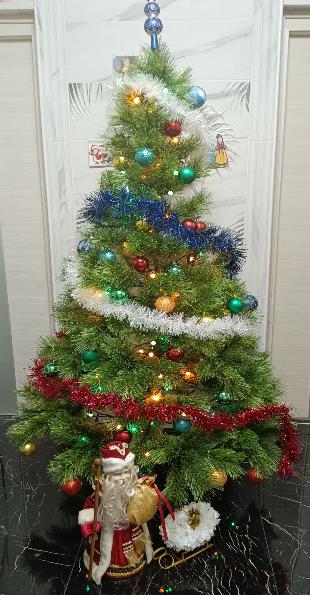 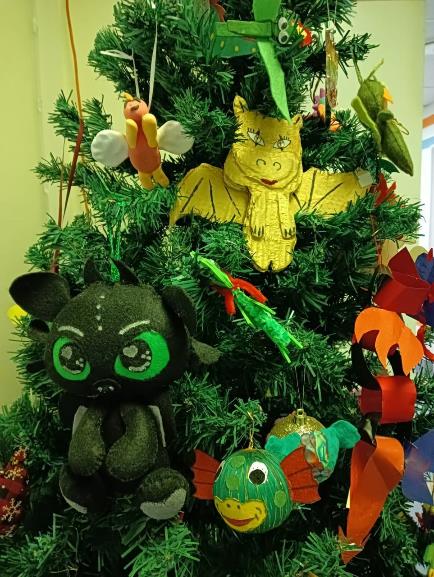 Шарики, хлопушки,Дед Мороз, зверушки,Салюты, украшенияИ море наслаждения!